Promotion of Open Data Activities of the Cabinet Secretariat
December 9, 2013
　Comprehensive Strategy Office
for Information Technology 
Cabinet Secretariat
Declaration of Creation of the Cutting-Edge ICT Nation (Cabinet Decision, June 14, 2013)
Basic Principle
1.  Breaking Down of Feeling of Entrapment for Renaissance of Japan
○ Regression of Japan’s international status due to its long economic slump and stagnant economic growth rate.
○ Aging society with fewer children, increase of social security payments, countermeasures for large scale disaster.
○ Utilization of ICT as growth engine as one of pillars for “Growth Strategy” for Japan’s sustainable development.

2.  Toward the Realization of the Society with the World’s Highest Level ICT Utilization
○ Based on the reflection of the past conduct, breaking down the government’s vertical division with horizontal approach by the government’s CIOs and IT Strategy Office, advancement of ICT policy measures and issue solutions.
○ Abolishment of walls of bureaucracy for promotion of ICT utilization, verification of success models.
○ Realization of the above-mentioned items in about 5 years (by 2020).
○ Sound promotion of PDCA cycle according to the work schedule.
Targeted Society & Image
With the target of realization of cutting-edge ICT utilization society, following 3 items will be implemented as priority.
1.  Realization of the Society where Creation of Revolutionary New Industry & Services and Growth of Whole Industries are Encouraged.
○ Promotion of Open Data, promotion of utilization of big data (distribution of personal data etc.) 
○ Sophistication and alteration into knowledge industry of agriculture and its peripheral industry. 
○ Promotion of open innovation.
○ Revitalization of rural areas including isolated islands. 
○ Creation of new projects in the field of image industry through the realization of next generation broadcast services.
2.  Society with the World’s Highest Level Safety and the Resistance to Disaster where People Live a Healthy, Secure and Comfortable Life
○ Realization of the healthy longevity society 　○ Realization of the society with the world’s highest level safety 
○ Efficient and stable energy management    ○ Environment-friendly, economical and safe road transportation 
○ Realization of diversification of employment systems as well as work-life balance 
3.  Realization of the Society where the One-Stop Public Services are Available for Anyone at Anywhere and at Any Time
○ Provision of convenient electronic public service  ○  Reform of national and local government information systems
○ Strengthening of ICT governance in the government
1
Open Data in the “Declaration to be the World’s Most Advanced IT Nation”
Declaration to be the World’s Most Advanced IT Nation  (Cabinet Decision on June 14, 2013)  (Excerpt)
Ⅲ. Measures for Achieving the Society that Japan Should Seek to become

Creating a Society that Encourages the Creation of New and Innovative Industries and Services  and Growth
Encouraging the use of open data and big data 

a) Promoting private sector access to public data (open data)
The 2014 and 2015 fiscal years will be positioned as a time for intensive action, and release of data at the same level as other developed nations will be achieved by the end of fiscal 2015. 
To encourage the use of public data, active measures by various methods such as contests will be taken to identify and encourage needs of use, to develop and spread models of use, and to support the improvement of highly-skilled human resources that can use data. And the creation of new businesses and new services will be supported.
With regard to public data, a shift in concepts will be made based on the concept of open by default. To facilitate use by businesses and services created through collaboration between the public and private sectors, the large volumes of diverse data in the possession of government, independent government corporations, local governments, and others will be released on the Internet in machine-readable formats in accordance with rules that allow unrestricted editing and processing including commercial use.
To achieve e this, a roadmap based on the Open Government Data Strategy will be promptly adopted and released, rules that allow unrestricted secondary use of public data will be created, and measures will be taken to expand  release of data in international standard and machine-readable data formats from FY 2013. A trial version of data catalog site that provides guidance to and enables cross-sectional searching of public data released by each ministry and agency will be launched during FY 2013 and gathering opinions from the public will be conducted, with full-scale operation to begin in FY 2014. Also, measures will be taken to build the base of common vocabulary that facilitates data combinations and cross-sectional use.
【KPI】
Progress of open data achievement by each ministry and agency 
Number of datasets published on data catalogs, number of access hits, and number of downloads 
Number of applications that use open data
2
Outline of Japan Open Data Charter Action Plan
(Background)
　The Open Data Charter was agreed at the G8 Summit Meeting held in the UK in June, 2013.
　In the “Collective Actions” in the attachment of the Charter, ”Key Datasets” and “High Value Datasets” were categorized as high value  
   data, and member countries agreed to publish individual action plans in October, 2013, and report progress at G8 meeting.
Decision at Ministerial CIO Meeting, Oct. 29, 2013)
１.  Introduction (Circumstances)
○　Followings are the background and outline of Japan’s approach to Open Data. 
　　　Organization of Promotion ： Minister in charge of ICT policy, Comprehensive IT Strategy Office, Government CIOs, E-Government Open Data Working Level 
                                                             Meeting
　　　Policies and Decisions for Promotion of Open Data  :
　　　　　“E-Government Open Data Strategy” (Comprehensive IT Strategy Office, July 2012 ), “Declaration of the Creation of the Cutting-Edge ICT Nation” (Cabinet 
                   Decision, June 2013),  “Road Map to E-Government Open Data” (Comprehensive IT Strategy Office, June 2013), “Basic Idea of Opening Government
                   Data owned by Government Offices for the Promotion of Secondary Utilization (Guideline)” (Decision at CIO Meeting, June 2013)
２.  Details of Actions  (Actual Commitments)
(1)  Activities for Making Key Datasets and High Value Datasets Open
　　　The commitment has been made to make data open, under the open license system, by making them machine-readable
           in open format, and gradually expand the approach from the late 2013 or from the fiscal 2014. 
　　　　※  “Key Datasets”  (National Statistics, Maps, Elections, Budget)
       “High Value Datasets”  (Enterprises, Crime & Justice,  Earth Observation,  Education,  Energy & Environment,  Finance & Contracts,  
        Geospatial,  Global Development, Government Accountability & Democracy, Health, Science & Research, Statistics, Social Mobility &    
        Welfare, Transport & Infrastructure
(2)  Other Activities 
　　　○ A trial portal site for open data for making government data publicly available will be inaugurated in the autumn of 2013,  
              and will be in full-scale operation in the fiscal 2014. 
　　　○ With the participation of the public by inviting comments and views from them through the portal site, further promotion of open  
              data will be pursued.
　　　○ For stimulating and supporting the innovators, examples of applications developed making use of open data will be introduced  
              to the pubic through the portal site. 
　　  ○ Open data activities will be reported to the E-Government Open Data Working Level Meeting, and details will be made open.
3.   “Situation of Data Accessibility and Future Activities by Dataset ”
Followings will be organized in a table by data, current situation and future activities.
　　　・URL of Open Data in operation, machine-readability, nature of open format, w / without charges, open license, etc.
3
Data Catalogue Site (Portal Site)
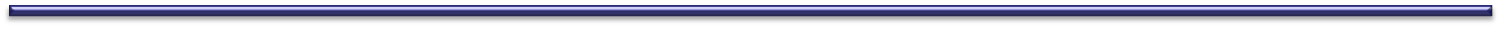 ○　Data catalogue site is a portal site with functions of provision of guidance of  
      data located in plural institutions as well as cross-cutting data retrieval.

○　Thus, integrated and cross-cutting data retrieval is made available beyond 
      different data owning institutions.
Search &
Retrieval
It possesses explanatory information of each data (Meta Data) and URLs
Data Catalogue
Site
Users
Data
Acquisition
Main Data
Main Data
Main Data
・・・
Webpages of 
Incorporated Administrative Agencies & Local Authorities
Webpage of
A Ministry
Webpage of 
B Agency
4